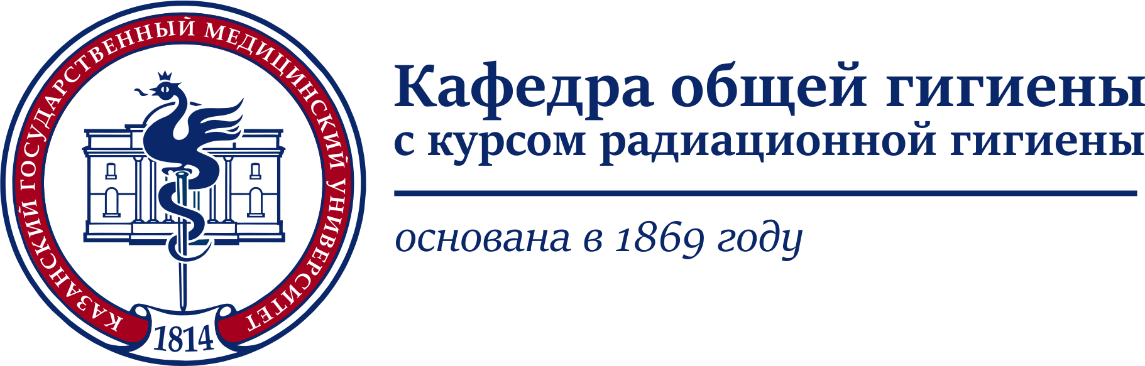 «Алиментарные заболевания и их профилактика. Пищевые отравления, их классификация и профилактика»
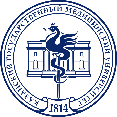 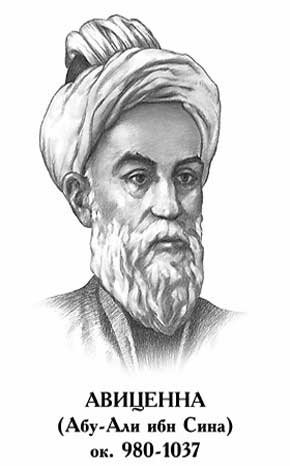 «Здоровье сохранять – задача медицины, Болезней суть понять и устранить причины»
ПОВТОР!
Основные группы заболеваний
Основные группы заболеваний
Первичные (экзогенные) болезни и синдромы недостаточности и избыточного питания – алиментарные заболевания. Причинно-патогенетическая основа – хронический (реже острый) дефицит или избыток необходимых нутриентов
1 группа
Нутриенты – синоним пищевых и вкусовых веществ, первые обеспечивают обмен веществ и проявление жизненных функций организма, 
вторые  - вносят разнообразие в пищу им способствуют ее лучшему усвоению.
Основные группы заболеваний
Вторичные болезни недостаточного и избыточного питания, обусловленные энергетическими причинами – заболеваниями различных органов и систем, которые приводят к нарушению усвоения пищи, усилению распада и затрат пищевых
2 группа
Причина?
Ожирение – первичное (алиментарное) и вторичное (симптоматическое) – церебральное, гипоталамическое, эндокринное.
Вторичный рахит при заболеваниях почек, печени, обструкции желчных путей и т.д.
Основные группы заболеваний
Заболевания многофакторной этиологии, часто на фоне генетической склонности:  Атеросклероз, гипертоническая болезнь, мочекаменная и желчекаменная болезнь, подагра, некоторые заболевания ЖКТ, злокачественные новообразования
3 группа
Алиментарные факторы риска
Основные группы заболеваний
Инфекционные (шигелез, сальмонелез, ящур) и паразитарные заболевания – гельминтозы (фактор передачи пищевые продукты (мясные, рыбные). Пищевые интоксикации (отравления).
Алиментарным путем могут передаваться опасные для организма ксенобиотики
4 группа
Ксенобиотики – чужеродные для человека химические вещества: соединения тяжелых металлов, пестициды, радионуклиды. Нитраты, нитриты, полициклические ароматические углеводороды, лекарственные средства и др.
Основные группы заболеваний
Непереносимость пищи (совокупность клинических реакций на пищу). 
Пищевая аллергия (в основе лежит иммунологические механизмы развития патологии. 
Псевдоаллергия – неспецифическая индивидуальная реакция на пищевые вещества, натуральные компоненты пищевых продуктов  (тирамин, фенилэтиламин)
5 группа
Алиментарные заболевания 
– связаны с дефицитом или избытком пищевых веществ
Наиболее распространенные алиментарные заболевания
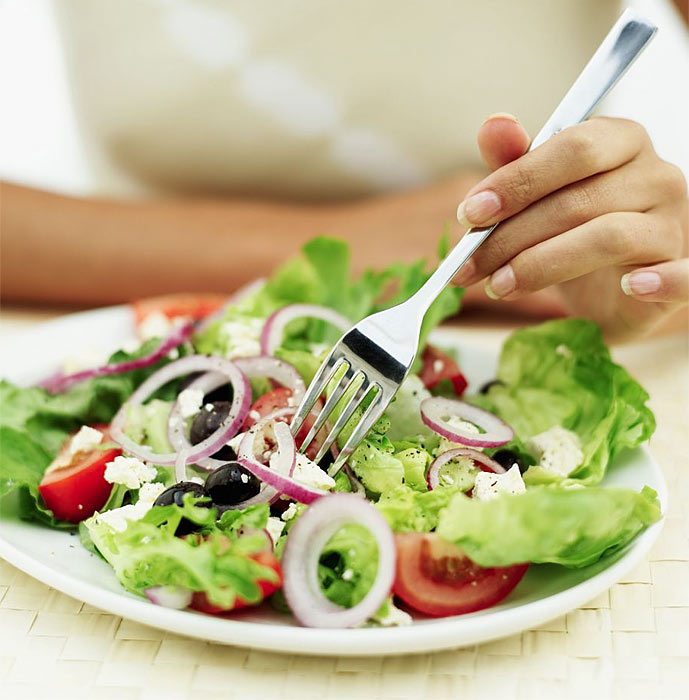 атеросклероз
гипертония
ожирение
сахарный диабет
остеохондроз
подагра
некоторые злокачественные образования
и т.д.
:
Пищевой статус (ПС)– это комплекс показателей, отражающих адекватность фактического питания реальным потребностям организма с учетом условий его существования.
Избыточный и недостаточный ПС
связаны с соответствующими нарушениями в количественных и качественных показателях фактического питания.
Оптимальный ПС
у человека, питающегося по нормам достаточным для реальных условий существования.
Квалифицированное выявление нежелательных отклонений пищевого статуса является важнейшим инструментом в профилактической работе врача
Недостаточный пищевой статус
неполноценный
преморбидный
патологический
Недостаточный пищевой статус
неполноценный
проявляется в снижении адаптационных возможностей организма в обычных условиях существования; 
! симптомы алиментарной недостаточности еще не проявляются.
Недостаточный пищевой статус
преморбидный
на фоне снижения функциональных возможностей и изменения биохимических показателей 
! появляются микросимптомы пищевой недостаточности
Недостаточный пищевой статус
патологический
! проявляется явными признаками алиментарной недостаточности с выраженными нарушениями структур и функций организма
Белково-энергетическая недостаточность
Болезни недостаточности питания связаны с недостатком в рационе белков, витаминов, минеральных веществ и микроэлементов
Алиментарный маразм 
(кахексия)
Квашиоркор
Квашиоркор
у детей в возрасте 2-3 лет
Главной причиной заболевания является несбалансированное питание, особенно по белкам животного происхождения
Практически никогда квашиоркор не имеет исключительно пищевую этиологию: 
в его возникновении очень часто участвуют инфекционные, психологические, культурные, религиозные факторы
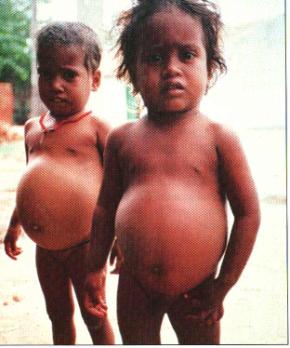 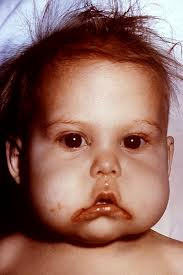 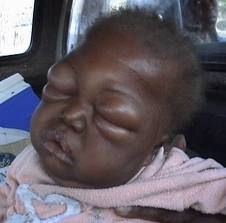 Алиментарный маразм
во всех возрастных группах, включая и взрослых, но чаще встречается у детей первого года жизни
Причинами являются социально-экономические факторы (голод), раннее прекращение грудного вскармливания без адекватного искусственного питания. Маразм часто сочетается с диареей инфекционной этиологии и туберкулезом
Алиментарный маразм сопровождается отставанием физического развития (отставание массы тела от возрастной нормы достигает 60%, происходит задержка роста) и мышечной дистрофией при отсутствии подкожного жира
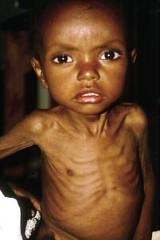 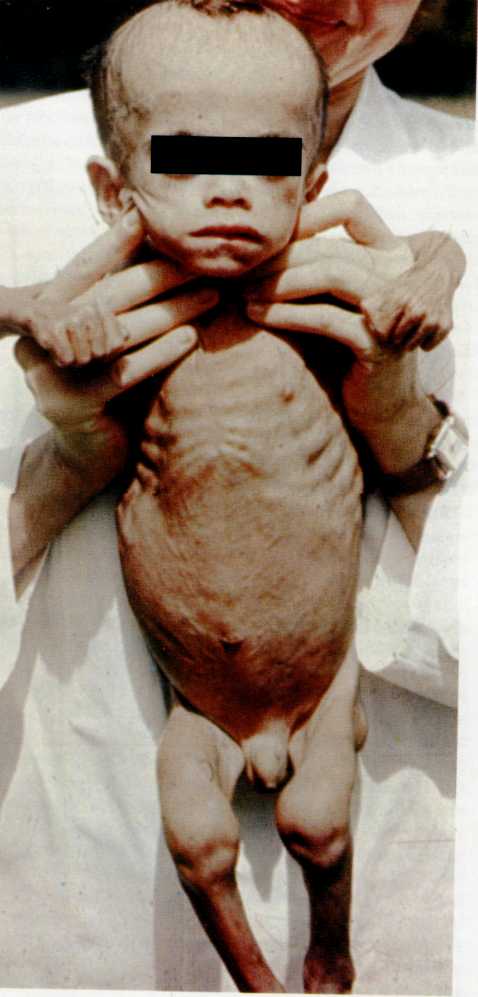 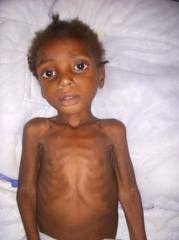 Гипо- и авитаминозные состояния
Авитаминоз - состояние полного истощения витаминных запасов в организме
Гиповитаминоз - резко снижено содержание того или иного витамин
Маргинальная (биохимическая) недостаточность. Проявляется до клинических симптомов недостаточности и обусловливает только биохимические нарушения
Дефицит витамина А
прогрессирующее поражение конъюнктивы и роговицы глаза (ксерофтальмия), 
нарушение сумеречного зрения (гемералопия, «куриная слепота») и цветовосприятия. 
кожные поражения в виде гиперкератоза, повышенную восприимчивость к инфекционным заболеваниям, метаплазию и кератинизацию покровных клеток дыхательных путей.
Недостаточность витамина D
Рахит - у многих детей раннего возраста, особенно проживающих в крупных городах.
У взрослых проявляется в форме остеопороза и остеомаляции. 
В группу риска по развитию дефицитных по витамину D состояний входят беременные, лица, долго лишенные солнечного света и потребляющие много углеводов и пищу с дисбалансом кальция и фосфора; 
Пожилые люди, исключающие из питания продукты животного происхождения; 
Жители Крайнего Севера.
Недостаток витаминов группы В
«Упадок  сил»
Периферические  полиневриты
Раздражительность       
Арибофлавиноз («географический язык», коньюктивит)
Кожные проявления, «заеды»
Недостаток витамина Е
Синдром хронической усталости
Риск по атеросклерозу и его осложнениям - ишемической болезни сердца и стенокардии. 
Недостаточность токоферола играет важную роль в возникновении различных заболеваний печени и желчных путей.
Болезни, обусловленные нарушениями поступления микроэлементов
микроэлементозы
Гипо
микроэлементозы
Гипер
микроэлементозы
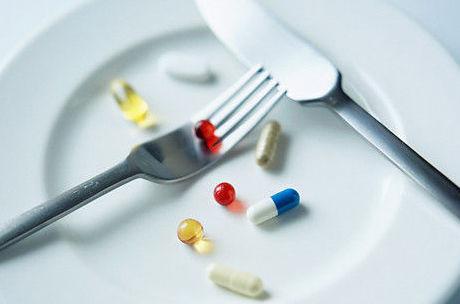 Физиологическая потребность в микроэлементах взрослых (МР 2.3.1.2432-08)
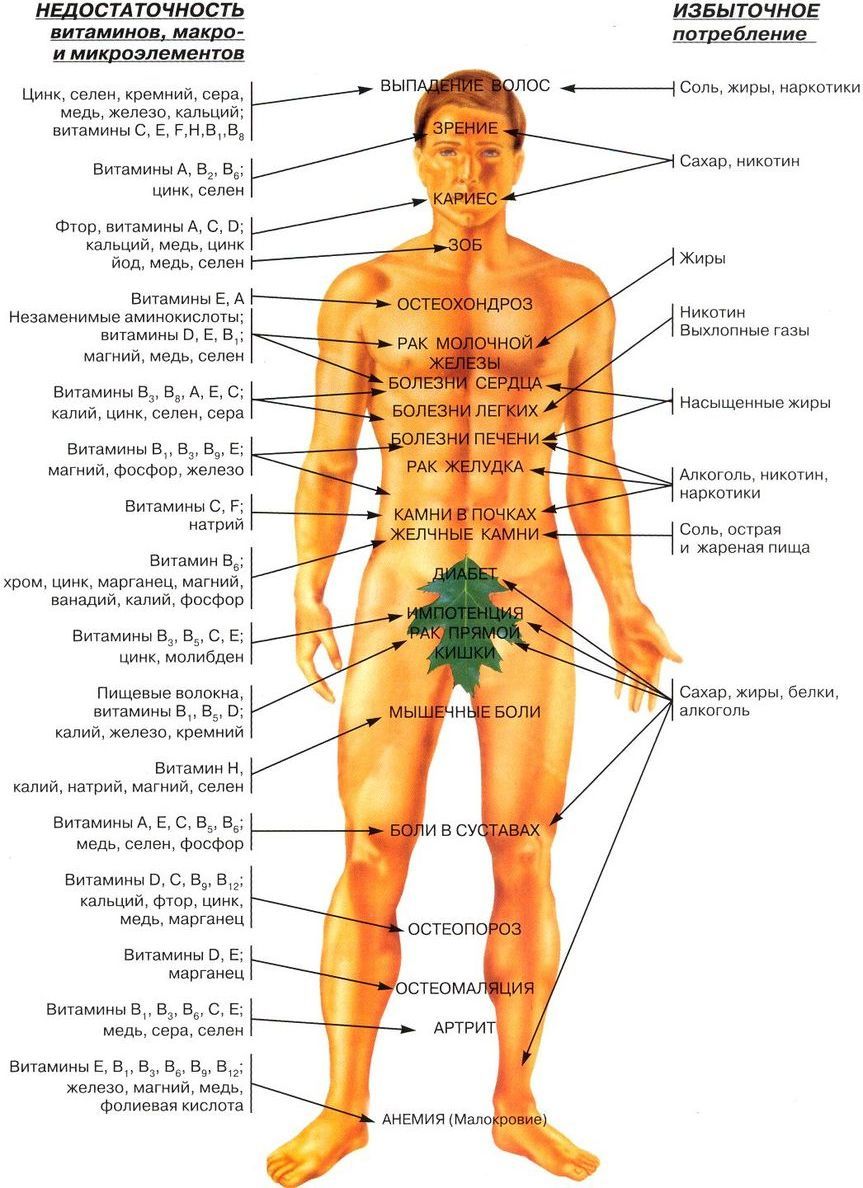 Избыточный пищевой статус
! атеросклероз, желчнокаменная болезнь, ожирение, подагра, сахарный диабет, гипервитаминоз, почечная недостаточность, гиперлипопротеидемия, гиперхолестеринемия, гипергликемия, азотемия, уратемия.
Метаболический синдром
Критериями являются: 
Окружность талии более 94 см у мужчин и более 80 см у женщин, 
Гликемия натощак более 6.1 ммоль/л, 
Уровень триглицеридов более 1.7 ммоль /л, 
Содержание липопротеидов высокой плотности менее 1 ммоль/л - у мужчин и менее 1.2 ммоль/л у женщин, 
Артериальное давление более 130 /85 мм рт.ст.
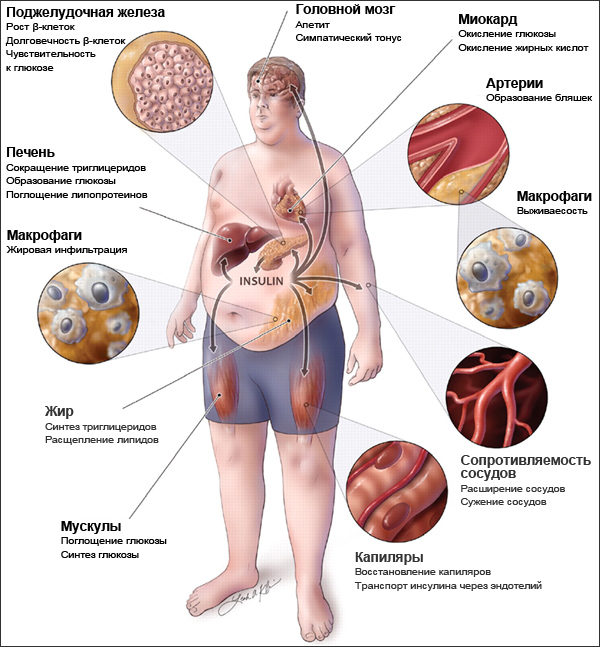 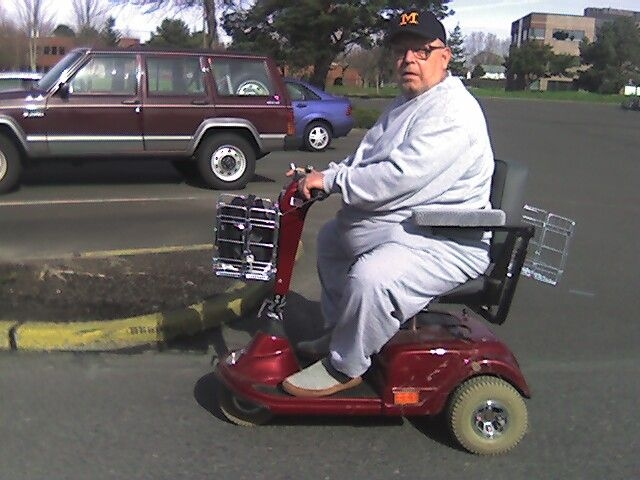 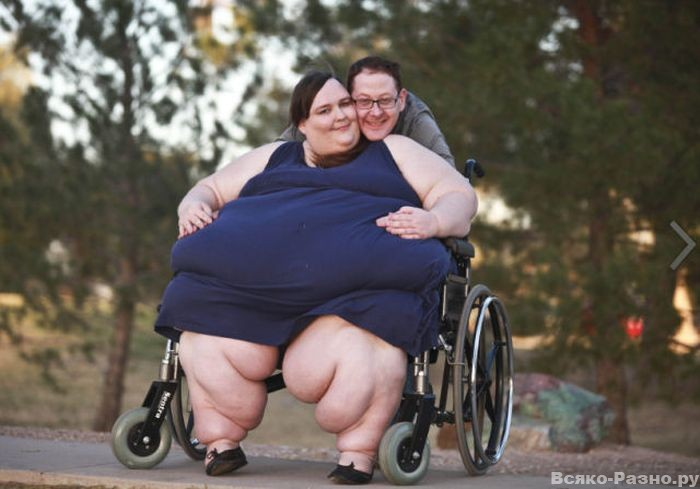 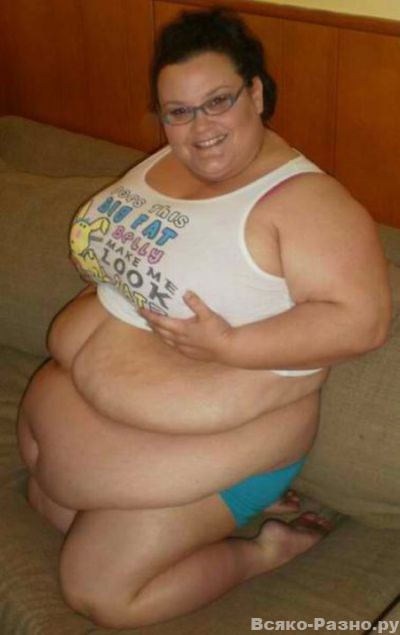 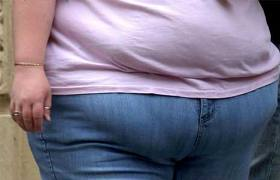 Метаболический синдром
У больных с ИБС ожирение увеличивает риск тяжелых осложнений на 21%, абдоминальное ожирение — на 55%. 
	
Физиологически оправдано постепенное снижение веса на 400−500 г в неделю в течение 6−12 месяцев.
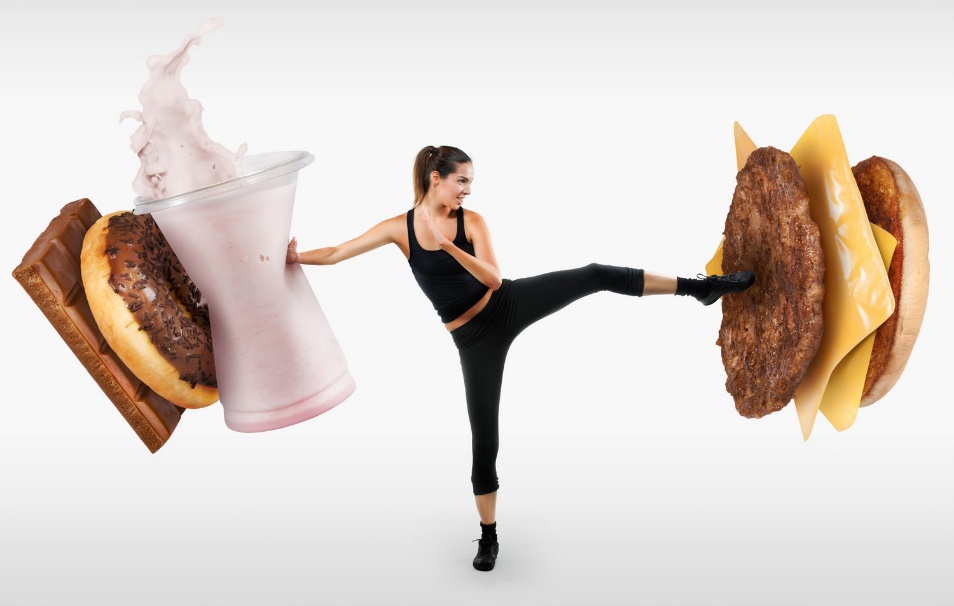 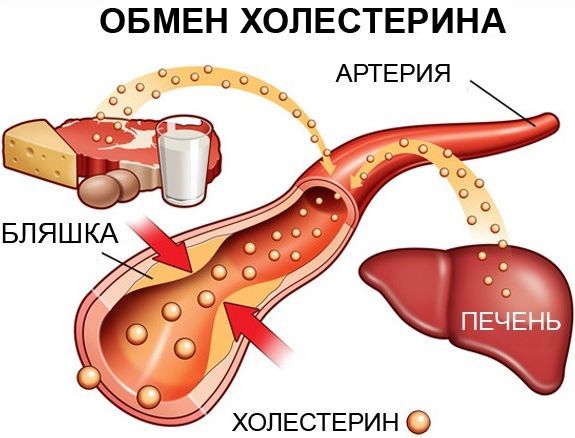 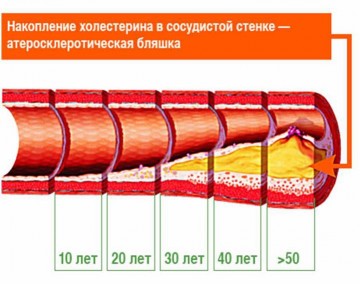 Природные антиканцерогены
ПИЩЕВЫЕ ОТРАВЛЕНИЯ И ЗАБОЛЕВАНИЯ С ПИЩЕВЫМ ПУТЕМ ПЕРЕДАЧИ
Пищевое отравление - это острое неконтагиозное заболевание, возникающее в результате употребления пищи, массивно обсемененной определенными видами микроорганизмов или содержащей токсичные для организма вещества микробной или немикробной природы.
Пищевые отравления по этиологии разделяют на три группы
Микробные
(до 95-97 % )
Немикробные
Неустановленной этиологии
Общие признаки пищевых отравлений
массовое начало среди людей, употреблявших пищу из общего источника

внезапность возникновения (вспышка) и короткий инкубационный период (6-24 ч)

не передается от больного человека здоровому, имеет только пищевой путь передачи
К пищевым отравлениям не относятся заболевания
Дизентерия Зонне, паратиф В

Преднамеренное введение в пищу какого-либо яда с целью самоубийства или алкогольного опьянения.

Ошибочное использование в пищу какого-либо ядовитого вещества

Пищевые аллергии.

Поступление в организм избыточного количества витаминов, лекарств и других пищевых веществ.
Микробные
Токсикоинфекции
острые, нередко массовые заболевания, возникающие при употреблении пищи, содержащей массивное количество (105 -106 
и более на 1 г продукта) живых возбудителей и их токсинов, выделенных при размножении и гибели микроорганизмов
Микотоксикозы
а) Афлатоксикоз
б) Фузариозы (1.алиментарно- токсическая алейкия, 2.отравление пьяным хлебом)
в) Эрготизм
Бактериальные токсикозы (пищевые интоксикации)
острое заболевание, возникающее при употреблении пищи, содержащей токсин, накопившийся в результате развития специфического возбудителя. При этом сам возбудитель в пище может отсутствовать или обнаруживаться в небольшом количестве. а)стафилококковые интоксикации  б) ботулизм Миксты (смешанной этиологии)
Микотоксины
Проникают в молоко, мясо и яйца
Афлатоксины
продуцентами являются, некоторые штаммы грибов, которые могут развиваться на различных пищевых продуктах в любых климатических поясах, кроме холодного.
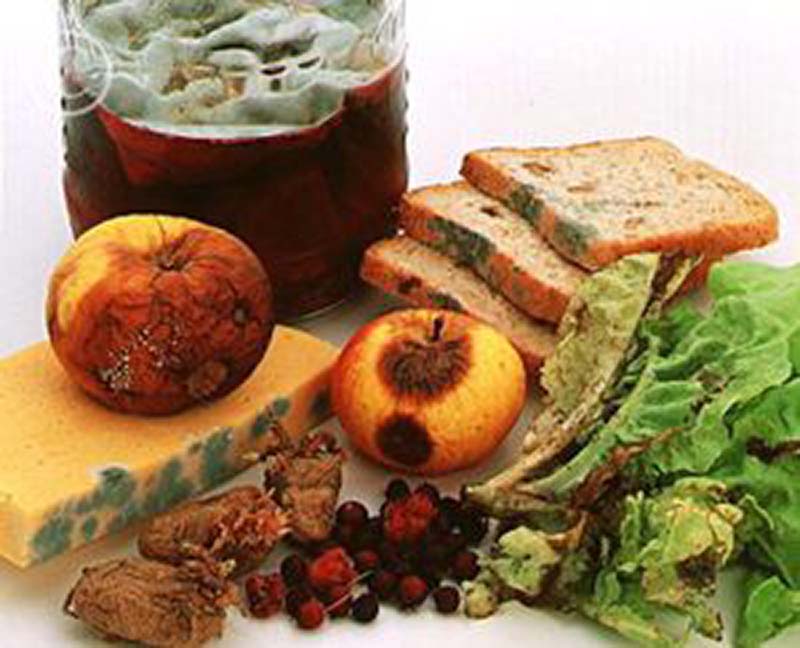 Клиника
Обладают гепатотропным действием. 
Вызывают коагуляционные и жировые некрозы печени.  
Клиника отравлений напоминает картину отравления 
бледной поганкой, с большим процентом летальности.
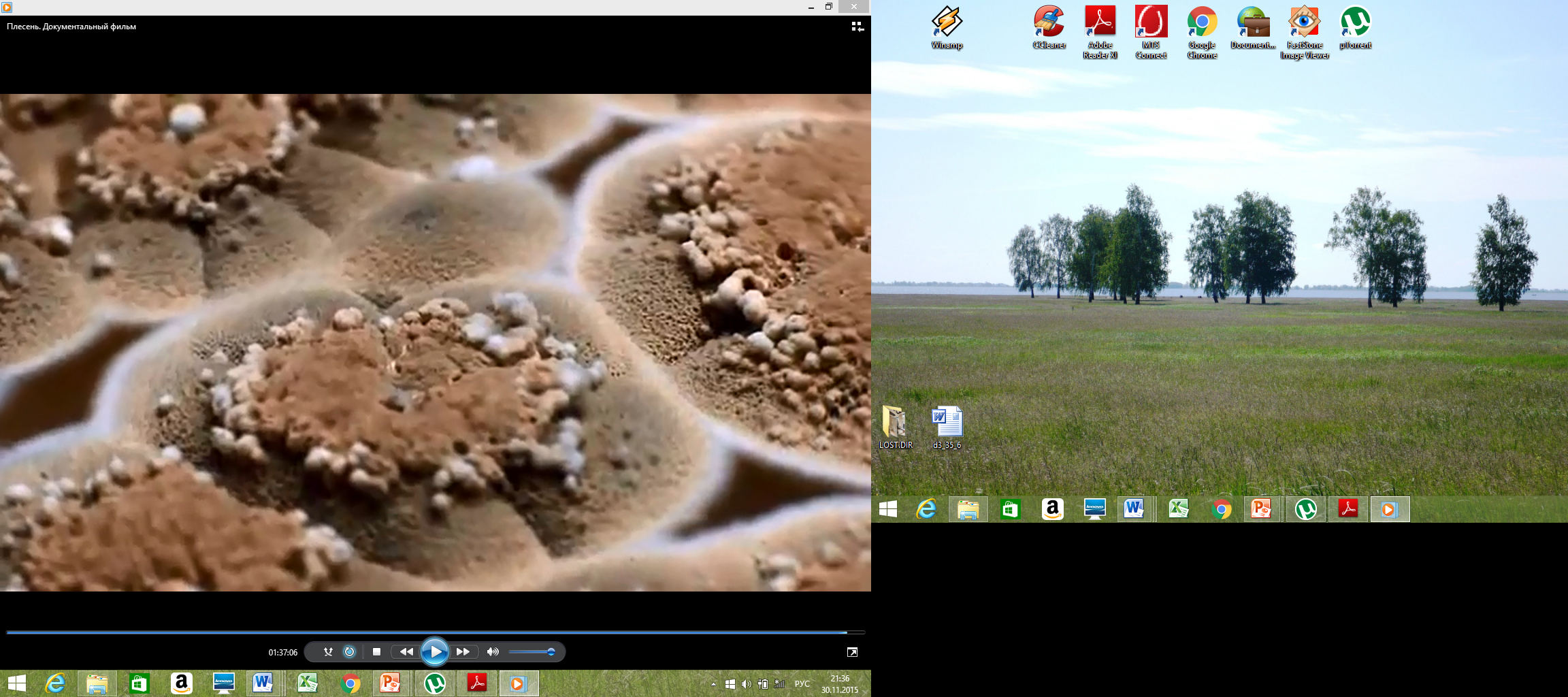 Немикробные
Отравления продуктами растительного и животного происхождения, ядовитыми при определенных условиях
Отравления примесями химических веществ
Отравления продуктами растительного и животного происхождения, ядовитыми по своей природе
Пищевые отравления немикробной природы вызываются:
продуктами ядовитыми сами по себе 
(животного и растительного происхождения)
временно ядовитыми продуктами 
(зеленый картофель, некоторые морепродукты),
продуктами, имеющими ядовитые примеси (пестициды, вкусовые добавки, продукты брожения)
В Российской Федерации к ядовитым растениям относятся: растения вызывающие преимущественное поражение нервной системы
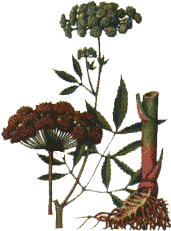 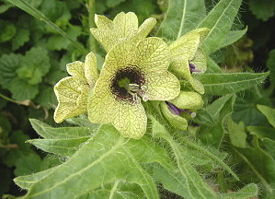 Аконит – токсическое действие - алкалоид аконитин и зонгорин: ядовитые органы  все вегетативные органы, в особенности корневые шишки.
Белена и Красавка – токсическое действие – алкалоиды: атропин гиосциамин, скополамин; ядовитые органы листья, корень, семена, ягоды.
Вех ядовитый – токсическое действие – цикутоксин; ядовитые органы корневище веха.
растения, вызывающие преимущественно поражение ЖКТ
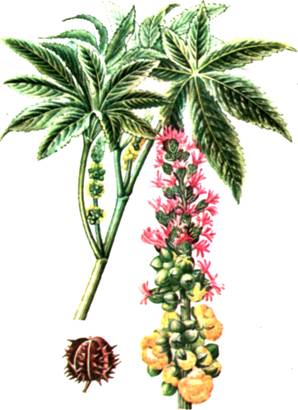 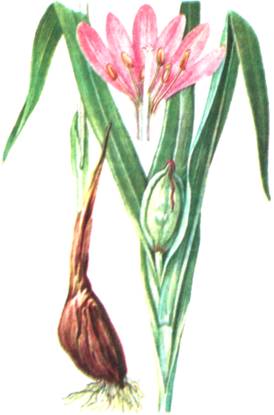 «Волчье лыко» - токсическое действие гликозид дафнин, дафнетоксин, мезерин; флавоноиды си-тостер ин ; ядовитые органы - кора (луб), листья, цветки, плоды.

Безвременник - токсическое действие алкалоиды, колхицин, колхамин;  ядовитые органы клубнелуковицы и семена.

Клещевина - ядовитые свойства гликопротеин — рицином и алкалоид — рицинин;  ядовитые органы семена (жмых).
растения, вызывающие преимущественно поражение СЕРДЦА
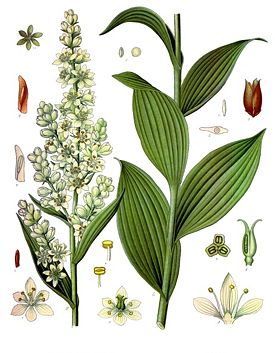 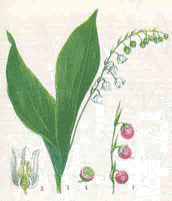 Наперстянка - токсическое действие гликозиды (карденолиды), флавоноиды, стероидные сапонины ; ядовитые органы листья.

Чемерица - токсическое действие алкалоид –вератрин; ядовитые органы — корни.

Ландыш - токсическое действие сапонин конвалларин и ряд сердечных гликозидов (конвалламарин, конваллатоксин); ядовитые органы плоды (могут поедаться детьми).
растения, вызывающие преимущественно поражение ПЕЧЕНИ
Крестовник- токсического действия алкалоиды пирролизиновой структуры: платифиллин, сенецифиллин, саррецин; ядовитые органы все растение; максимум веществ в подземных частях.
Профилактика отравлений ядовитыми растениями
Санитарное просвещение населения, в частности в детских садах и школах;
Исключение контакта детей с этими растениями
При обнаружении ядовитых растений проводить очистку участка и перекапывание почвы
Отравление грибамиразличают 3 группы: съедобные, условно-съедобные, ядовитые
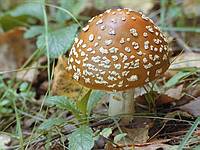 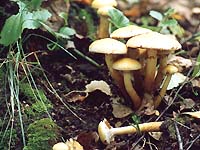 Ядовитые грибы - это те, которые могут вызвать отравление человека и животных. Белки таких грибов быстро разлагаются с образованием ядовитых азотистых оснований, поэтому отравление может быть вызвано и не ядовитыми, но не свежими грибами. Наиболее опасны: бледная поганка, мухомор, ложный опенок
Ядовитые грибы
Строчки (Gyromitra) — с мозговидно-извилистой поверхностью шляпки и частично приросшими краями. Наиболее распространены сморчок настоящий (М. esculenta), сморчок степной (М. steppicola), шапочка сморчковая (V. bohemica) и строчок обыкновенный (G. esculenta), произрастающий в сосновых борах. Эти виды строчков используют в пищу.  
Однако в строчке содержится ядовитое вещество гиромитрин, способное вызвать тяжёлые отравления, поэтому грибы следует перед приготовлением пищи мелко изрезать и прокипятить, после чего отвар слить (ядовитое вещество, легко растворимое в горячей воде).
Ядовитые грибы
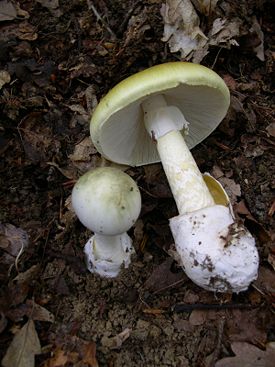 Бледная поганка – токсины аманитоксин (ЛД50 α-аманитина составляет 0,1 мг/кг) , аманитогемолизин, фаллоидин; отравление приводит к прекращению синтеза белков и к разрушению клетки (цитолизу).
Мухомор – токсин мускарин, содержание не превышает 0,02 %;  характерен мускариновый синдром: саливация, потоотделение, рвота, понос, брадикордия, коллапс, сужение зрачков, отек легких.
Условно-съедобные грибы
Сморчок обыкновенный - Morchella esculenta Pers –
 
Ранневесенний гриб, растёт в апреле – мае. 
Встречается преимущественно в центральных и юго-западных районах европейской части страны. Условно-съедобный очень вкусный гриб третьей категории. В странах Западной Европы считается деликатесным грибом. Используется главным образом для сушки и жарения.
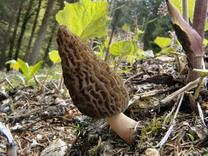 Профилактика отравления ядовитыми грибами:
а) запрет на продажу грибов в неустановленных законом местах;
б) если не знаешь точно, что гриб съедобен, - лучше такой гриб не брать;
! Запомните главное правило грибника: сомневаешься - не бери и даже не пробуй языком на вкус! 
б) нельзя собирать застаревшие съедобные грибы, они могут быть ядовитыми;
в) сморчки, строчки и другие грибы перед употреблением нужно мелко нарезать и дважды прокипятить, а воду после каждого кипячения сливать, отвар ядовит;
г) многие грибы требуют предварительной обработки - вымачивания в крепком растворе соли и последующего кипячения;
д) не собирать у автотрасс и на экологически неблагополучных территориях;
д) санитарное просвещение населения о видах грибов и их внешних признаков.
Отравление тканями животных, ядовитых по своей природе
Рыба фугу или иглобрюх- фугу - японское название иглобрюхов, водится у Гавайских островов; яд, который содержится в различных органах фугу, называется тетродотоксин (белый порошок),  антидот против тетродотоксина неизвестен... 

Органы некоторых рыб (маринка, усач, ядовитая акула)
Железы внутренней секреции (надпочечники и поджелудочная железа) убойных животных
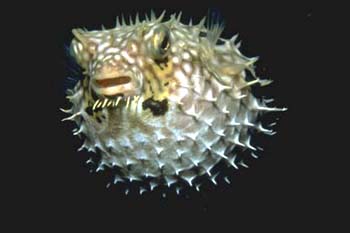 Отравление продуктами растительного и животного происхождения при определенных условиях
МАНИОКА
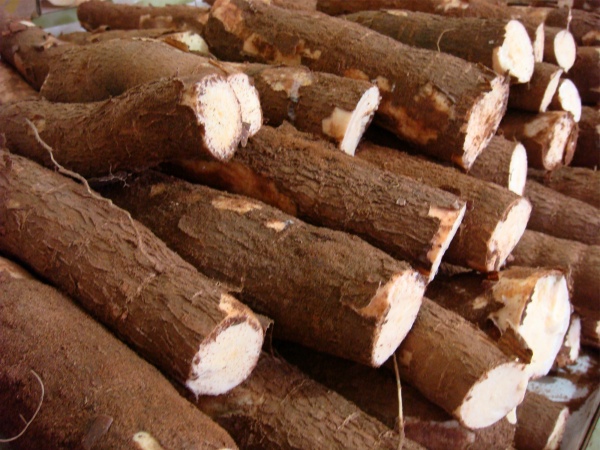 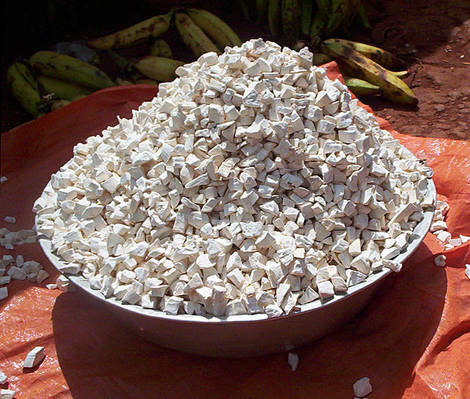 Отравление примесями химических веществ
Отравления примесями химических веществ связаны с включением этих веществ в «пищевую цепочку» и накопления в продуктах питания в качестве чужеродных веществ или их поступлением в пищу в процессе ее переработки и в результате миграции из оборудования инвентаря, тары и упаковочных материалов
Основные группы заболеваний
Инфекционные (шигелез, сальмонелез, ящур) и паразитарные заболевания – гельминтозы (фактор передачи пищевые продукты (мясные, рыбные). Пищевые интоксикации (отравления).
Алиментарным путем могут передаваться опасные для организма ксенобиотики
4 группа
Ксенобиотики – чужеродные для человека химические вещества: соединения тяжелых металлов, пестициды, радионуклиды. Нитраты, нитриты, полициклические ароматические углеводороды, лекарственные средства и др.
Отравления примесями, мигрирующими в продукты из оборудования, инвентаря, тары, упаковочных пленок
Свинец  вызывает хронические отравления, которые возникают при длительном использовании некачественной посуды посуды (часто глазурованной)  для изготовления и хранения пищи
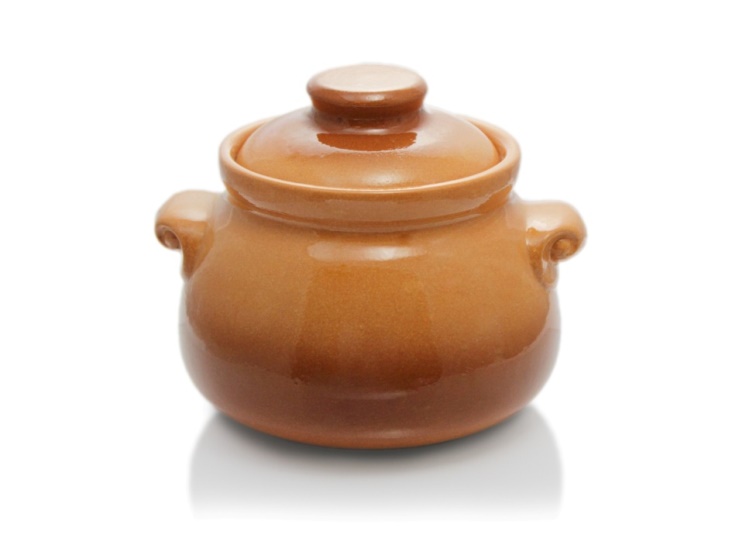 Соли меди и цинка вызывают только острые отравления, т.к. они почти не всасываются из желудочно-кишечного тракта, поэтому  выраженного общего действия на организм не оказывают. Соли меди и цинка попадают в пищу из медной и оцинкованной посуды
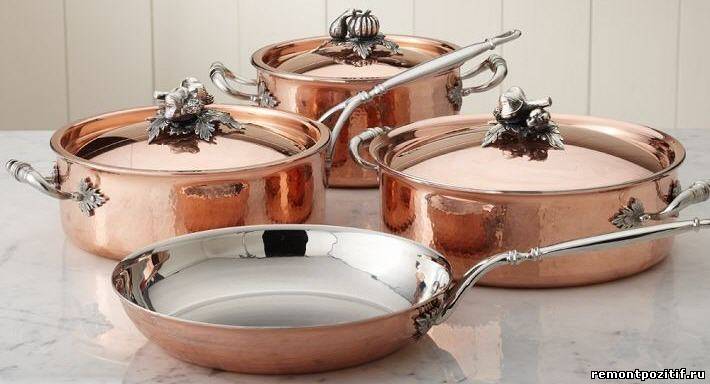 Ядовитые примеси и профилактика отравлений
Соли металлов:
      Pb – ПДК в олове консервных банок - 0,04%, 
                    в полуде кастрюль и глазури -1%
      Cu – медная посуда
      Zn – цинковая посуда
      Hg – «болезнь Минамата»
Пластмассовая посуда. 
Опасность представляют не полимерная основа, а добавки (стабилизаторы, антиоксиданты, красители и др.) и незаполимеризованные мономеры. 
Остаточное количество мономеров не должно быть более 0,03-0,07%.
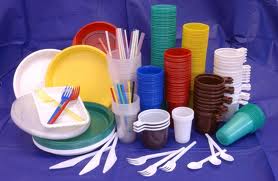 Меламин — химическое вещество, органическое основание, тример цианамида, в основе структуры которого находится 1,3,5-триазин. Представляет собой бесцветные кристаллы.
Свойства: tпл 354 °C; практически нерастворим в холодной воде и большинстве органических растворителей. 
Меламин — основание, с кислотами образует соли (C3H6N6×HCl и др.), разлагающиеся при нагревании. Получают меламин из мочевины CO(NH2)2 при 350—450°С и давлении 50-200 МПа.
Применение
Применяют в производстве меламино-формальдегидных смол (пластмассы, клеи, лаки), ионообменных смол, дубителей, гексахлормеламина, используемого в производстве красителей и гербицидов. 
Меламин применяется при производстве удобрений, а также в качестве небелкового источника азота для домашнего скота. Однако в 1978 году был сделан вывод о «неприемлемости меламина как небелкового источника азота, так как он медленнее и недостаточно полно гидролизуется по сравнению с другими — например, мочевиной». Меламин использовался некоторыми недобросовестными производителями при производстве пищевых продуктов для повышения измеряемой при анализе концентрации белка: при анализе методами Кьельдаля. Такая фальсификация пищевых продуктов явилась опасной для здоровья потребителей.
Меламиновый пластик
При контакте с жидкостями пластик, в особенности горячий, начинает активно выделять содержащийся в материале формальдегид. Эмиссия формальдегида в пищу продолжается всё время использования, так как содержание его в пластмассе очень велико. Дополнительно усиливают эмиссию трещины и царапины на поверхности посуды.
 Отдельную опасность представляет нанесённый на посуду рисунок, так как для него используются краски с высоким содержанием тяжёлых металлов (свинец, кадмий, марганец), а стойкость красок остаётся под вопросом.
[Speaker Notes: МП – представляет  реальную опасность при использовании его для производства посуды.]
Политетрафторэтилен
Политетрафторэтиле́н, тефло́н (-C2F4-)n — полимер тетрафторэтилена (ПТФЭ), пластмасса, обладающая редкими физическими и химическими свойствами и широко применяемая в технике и в быту.
Слово «Тефлон®» является зарегистрированной торговой маркой корпорации DuPont. Непатентованное название вещества — «политетрафторэтилен» или «фторополимер».
Свойства
Физические: Тефлон — белое, в тонком слое прозрачное вещество, по виду напоминающее парафин или полиэтилен. Обладает высокой тепло- и морозостойкостью, остается гибким и эластичным при температурах от —70 до +270 °C, прекрасный изоляционный материал. Тефлон обладает очень низкими поверхностным натяжением и адгезией и не смачивается ни водой, ни жирами, ни большинством органических растворителей.
Химические: По своей химической стойкости превышает все известные синтетические материалы и благородные металлы. Не разрушается под влиянием щелочей, кислот и даже смеси азотной и соляной кислот. Разрушается расплавами щелочных металлов, фтором и трифторидом хлора.
Опасность тефлона
Сам по себе полимер очень устойчив и инертен в обычных условиях. Однако при нагревании свыше 200 °C, ПТФЭ разлагается с образованием токсичных продуктов. Кроме того, в производстве и при деструкции полимера, возможно образование перфтороктановой кислоты (сокращённо PFOA, которая по-прежнему используется в производстве тефлоновых покрытий.
Однако фирма DuPont, единственный производитель PFOA в США, согласилась удалить остатки реагента со своих предприятий до 2015 г., хотя и не обязалась полностью исключить её применение.
Недавно тефлон стали связывать с повышением уровня холестерина и триглицеридов у людей, у животных заметны изменения объемов мозга, печени и селезенки, одновременно рушится эндокринная система, повышается риск рака, бездетности и отставания в развитии. Доказано, что C-8, попадая в организм лабораторных крыс, вызывает у них злокачественные опухоли, может привести к мутациям у потомства и нарушениям иммунной системы.
!? Тефлоновая посуда вредит здоровьюЛюди, использующие кухонную посуду с антипригарным покрытие, чаще других имеют проблемы с щитовидной железой - к такому выводу пришли британские исследователи из Университета Эксетера.
Отравления пищевыми добавками
По определению ВОЗ (Всемирной организации здравоохранения) пищевые добавки - это природные соединения и химические вещества, которые сами по себе обычно не употребляются в пищу, но в ограниченных количествах преднамеренно вводятся в продукты.
Европейская комиссия по пищевым добавкам помечает их буквой «Е» - это сокращение от "Europe". Затем следует трех- или четырехзначная цифра, в которой закодировано полное название химического соединения.
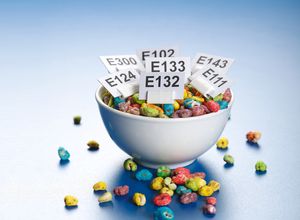 Е-1** - это красители искусственного или натурального происхождения. 
Код консервантов - Е-2**, они предупреждают развитие бактерий в продуктах. 

Антиокислители (Е-3**) предупреждают окисление жиров, препятствуют развитию токсичных бактерий. 

Токоферолы и витамин Е закодированы под Е-306 и Е-309 – это безопасные добавки, чего нельзя сказать про антиокислители BHA (Е-320) и BHT (Е-321). 

Стабилизаторы и эмульгаторы (Е-4**) улучшают текстуру и внешний вид продуктов. 

Широко используются подсластители (Е-4** и Е-9**), они примерно в 200 раз слаще сахара. Некоторые из них (например, Е-952 – цикламат, используемый в газированных напитках) недостаточно безопасны. 

Усилители вкуса и другие добавки (Е-2**, Е-3**, Е-5**, Е-9**) применяются как на стадии приготовления, так и в конечных продуктах.
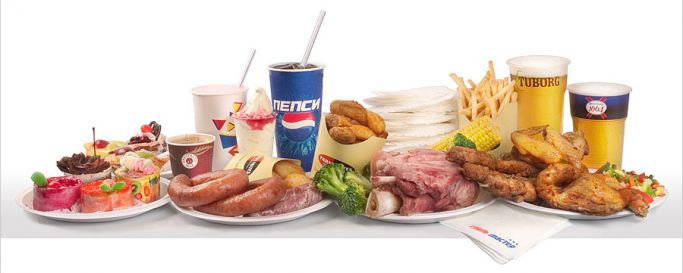 Профилактические мероприятия:
- не покупать продукты с неестественно яркой, кричащей окраской; - досконально изучать этикетку; - выбирать свежие сырые овощи и фрукты; - не покупать продукты с чрезмерно длительным сроком хранения; - чем меньше список ингредиентов, тем меньше добавок; - не покупать готовые соки, делать их самим; - не перекусывать чипсами, готовыми завтраками, супами из пакетика, хот-догами, всевозможными бургерами; - покупать замороженные овощи; - отказаться от переработанных или законсервированных мясных продуктов.
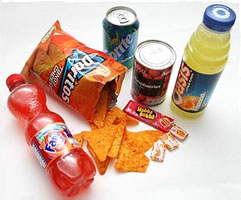 Пищевые отравления 
неустановленной этиологии
Гаффская болезнь встречается только среди прибрежного населения определенных водоемов, поэтому это отравление связывают с потреблением рыбы. Установлена несомненная связь гаффской болезни с употреблением щуки, судака, окуня и др., которые по неизвестным причинам периодически приобретают токсические свойства.
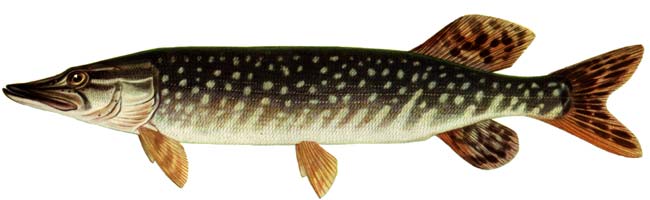 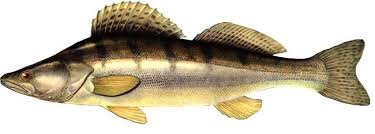 Летальность при некоторых вспышках гаффской болезни достигала 2%. Смерть во время приступа наступает от асфиксии вследствие поражения мышц диафрагмы и межреберных мышц.
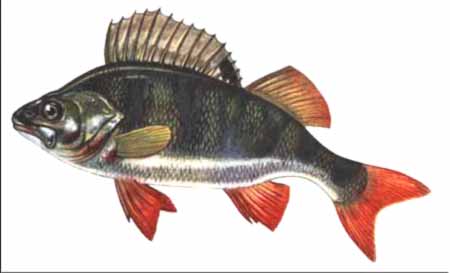 Знать, чтобы предвидеть.Предвидеть, чтобы управлять.
Конт О., французский философ
74